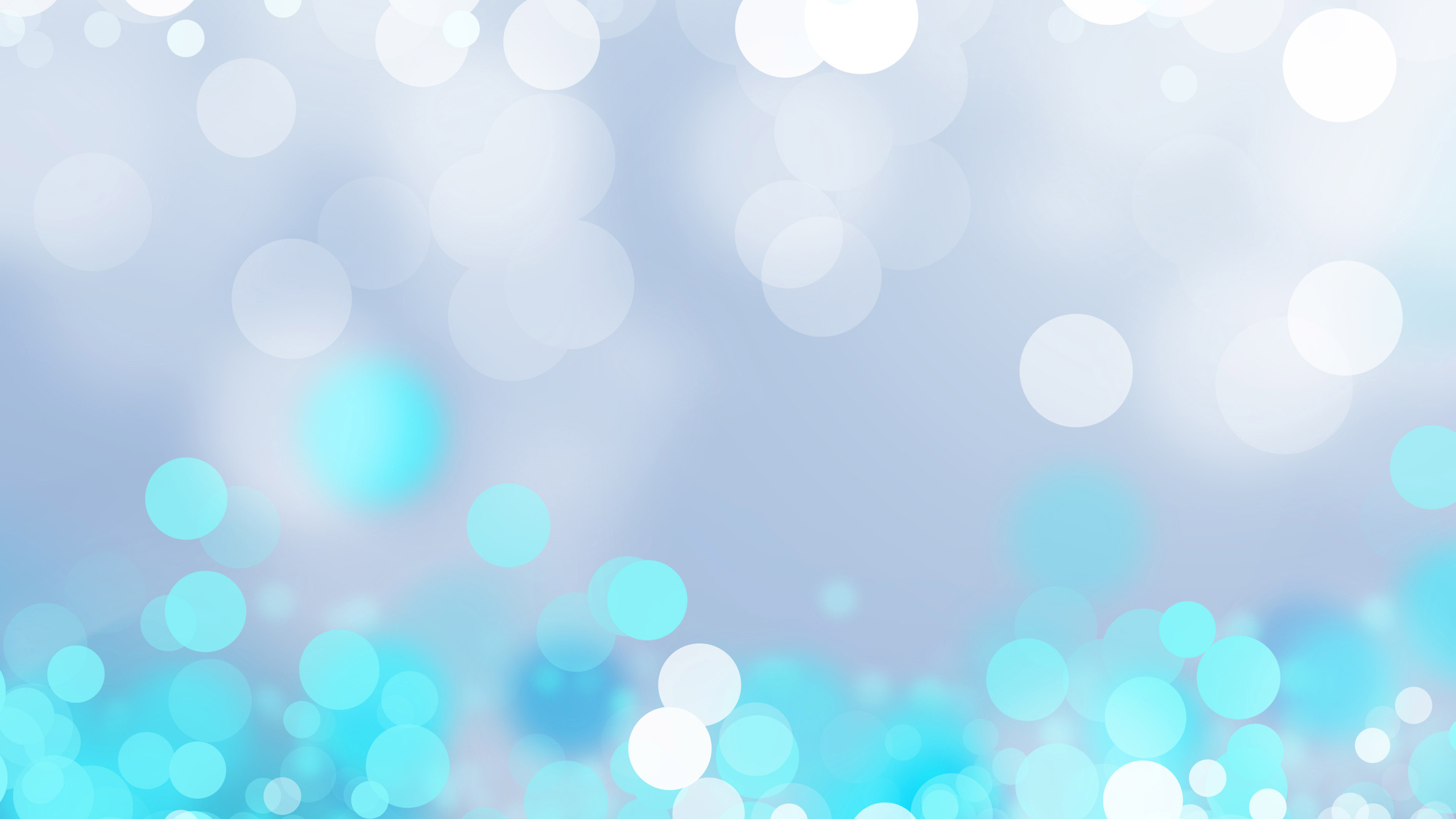 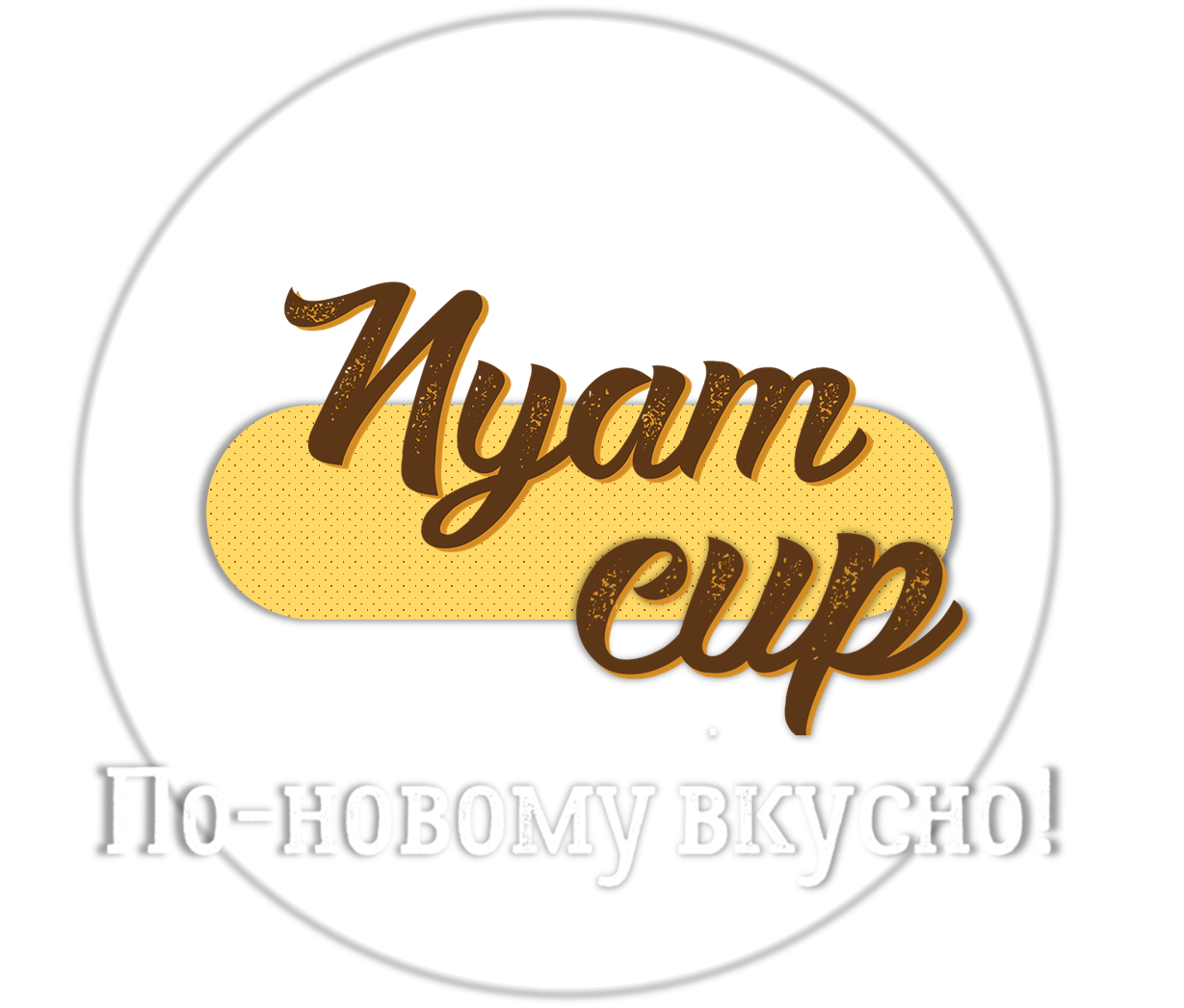 ПРОИЗВОДСТВО СЪЕДОБНЫХ СТАКАНЧИКОВ                 ДЛЯ КОФЕ
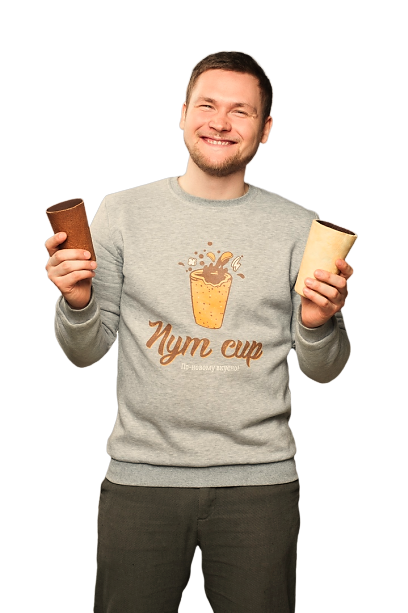 Основатель 
и руководитель компании
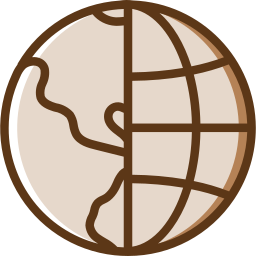 nyamcup.ru
Сергей Ивашковский
+7 995 998 57 70
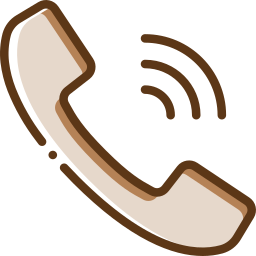 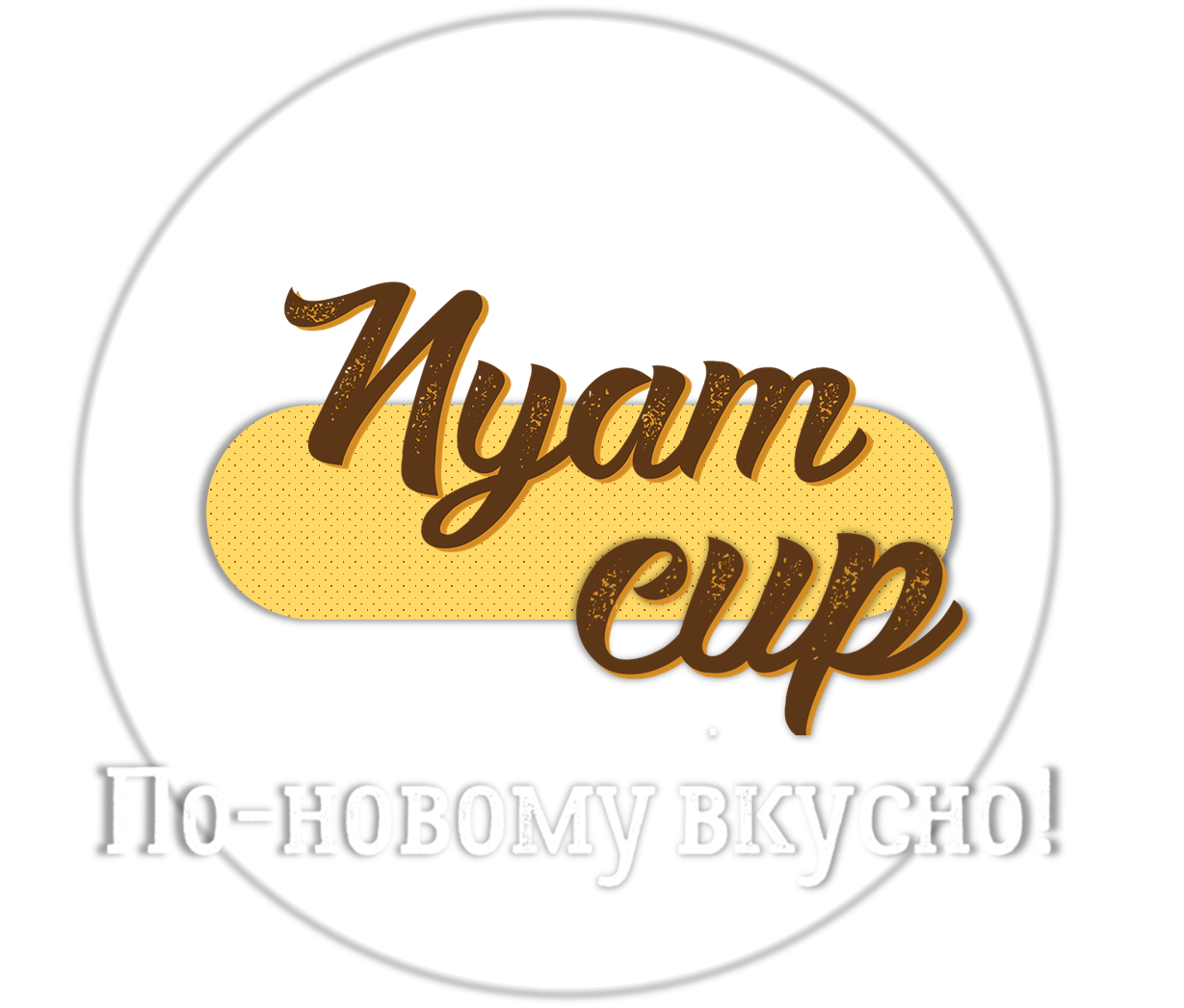 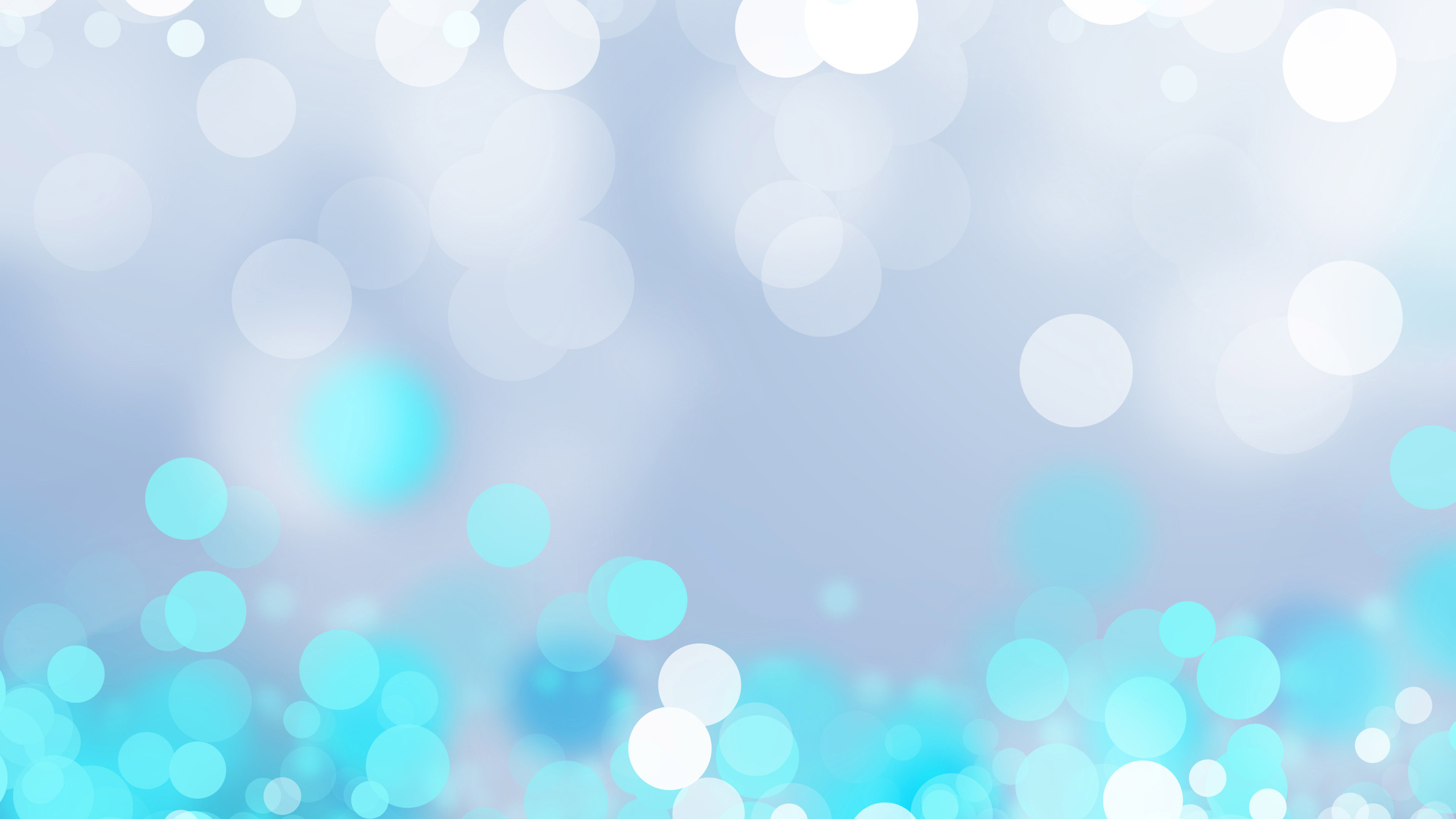 без вреда для окружающей среды
НАШ 
ПРОДУКТ
шоколадное покрытие
СЪЕДОБНЫЕ СТАКАНЧИКИ
NYM CUP
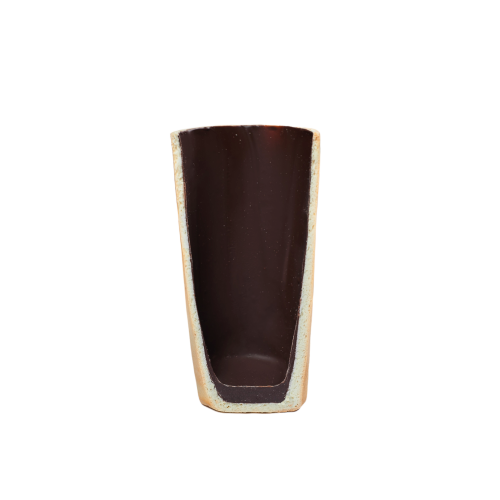 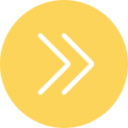 Выдерживает температуру до 100 градусов
Без вреда
 для окружающей 
среды
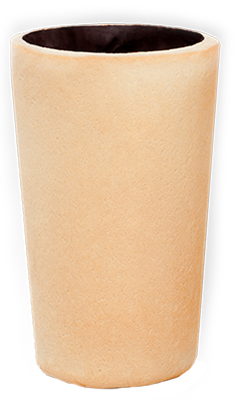 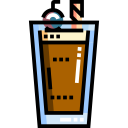 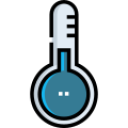 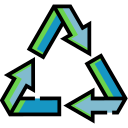 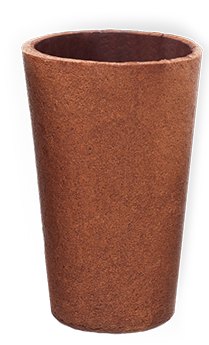 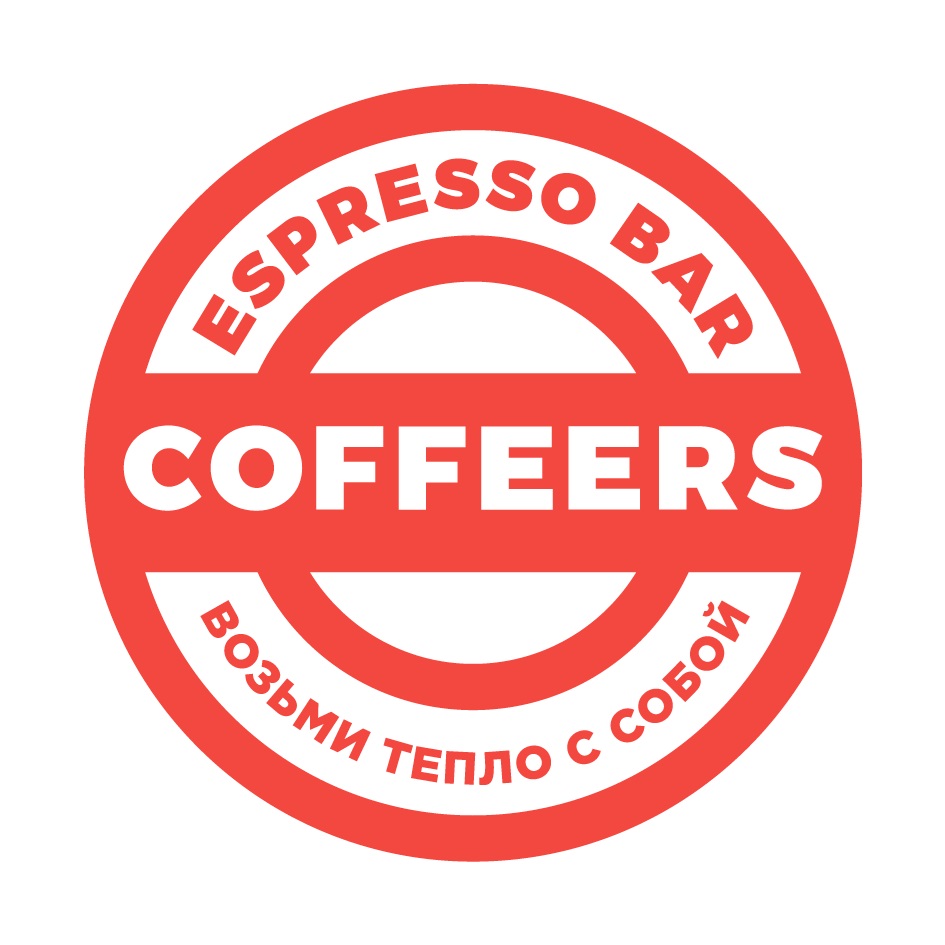 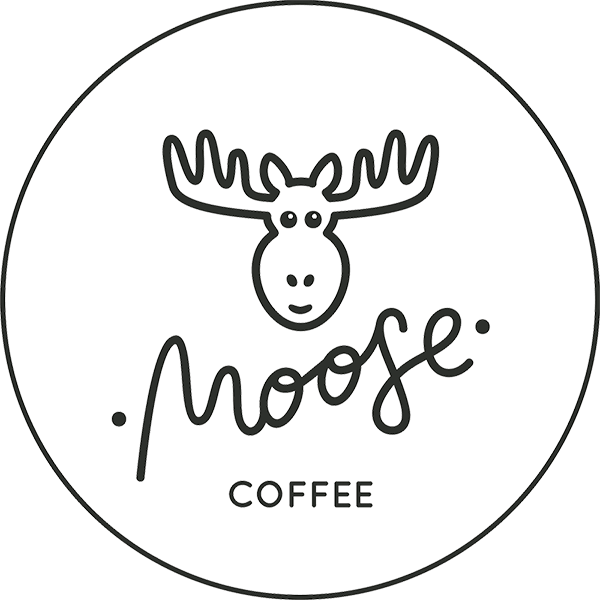 Имеет полностью 
натуральный
состав
песочное тесто
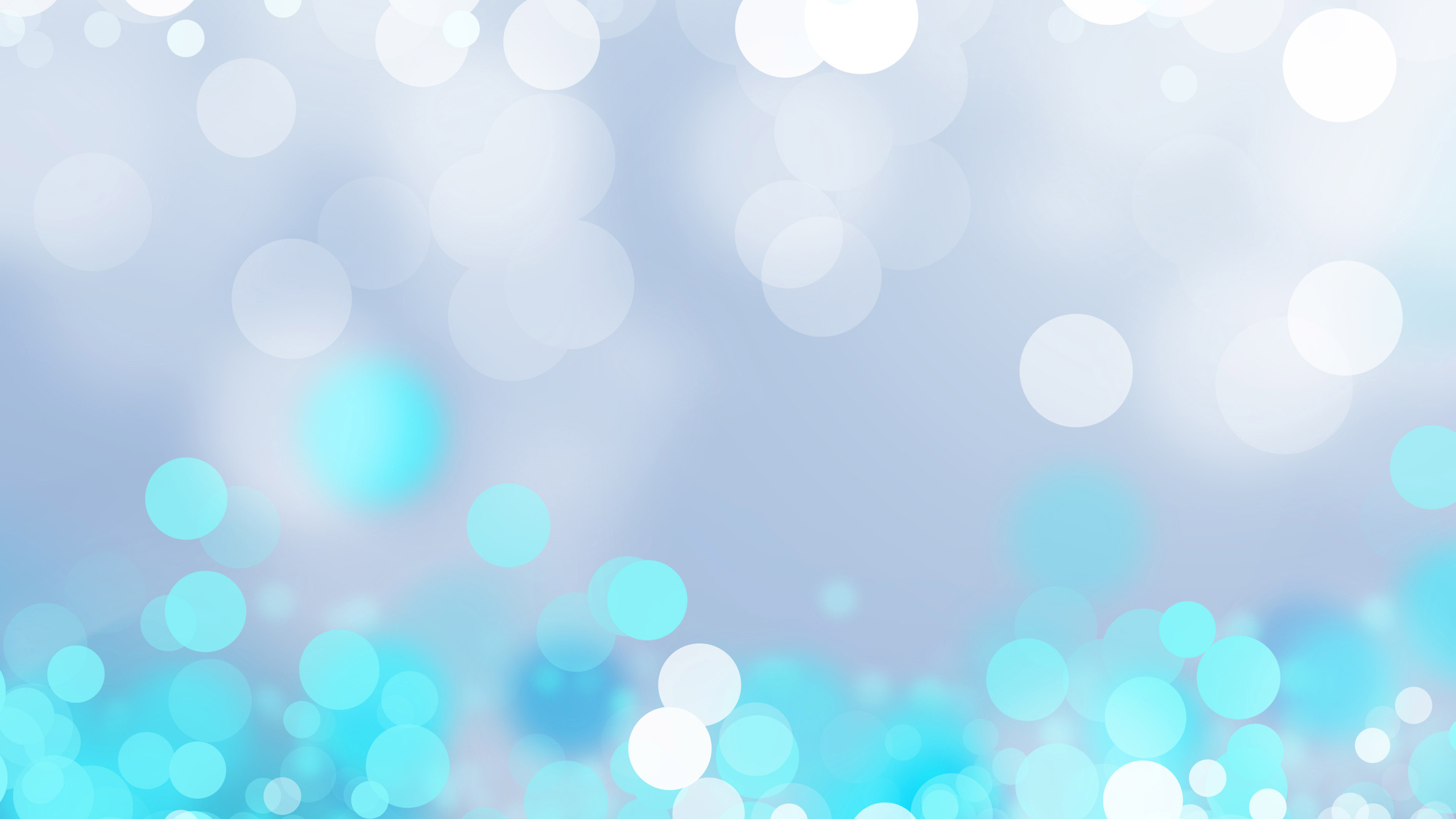 ОСНОВНЫЕ ТЕНДЕНЦИИ РЫНКА
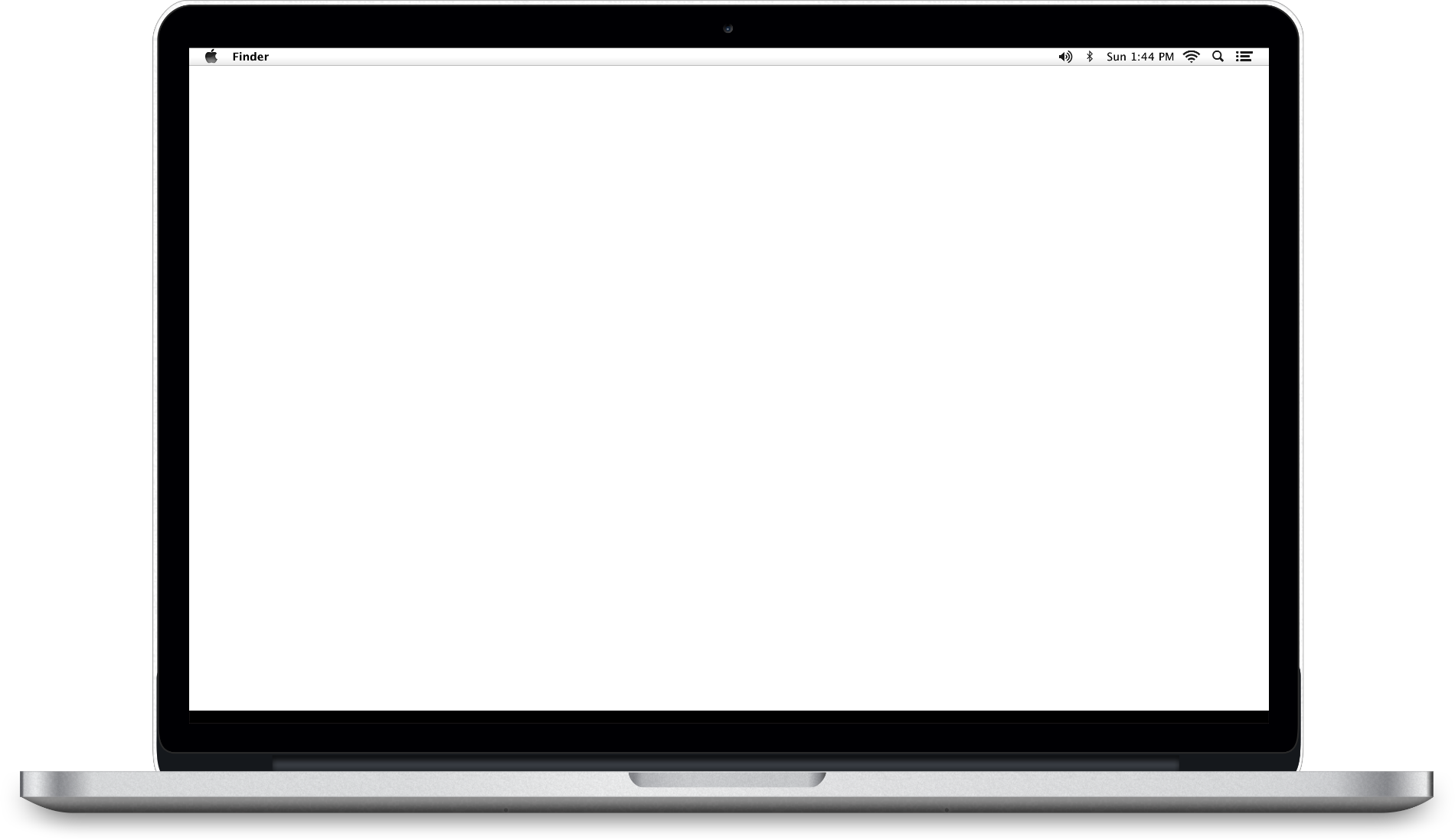 Большая часть населения отдает предпочтение ЭКО товарам

Тренд ко всему новому и необычному

Самым популярным мучным кондитерским изделием в 2018 году было печенье (22% рынка)
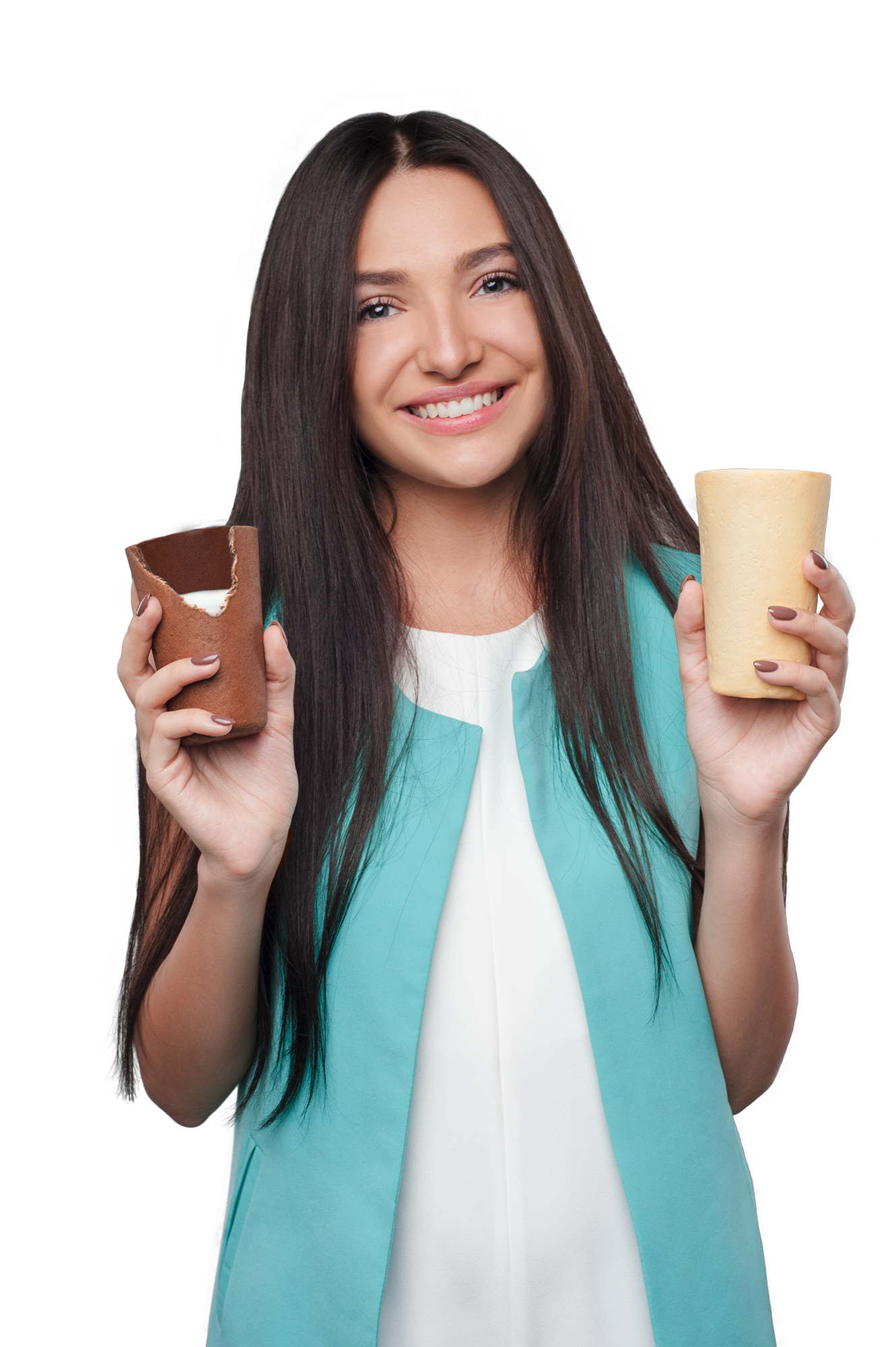 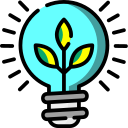 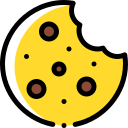 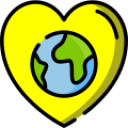 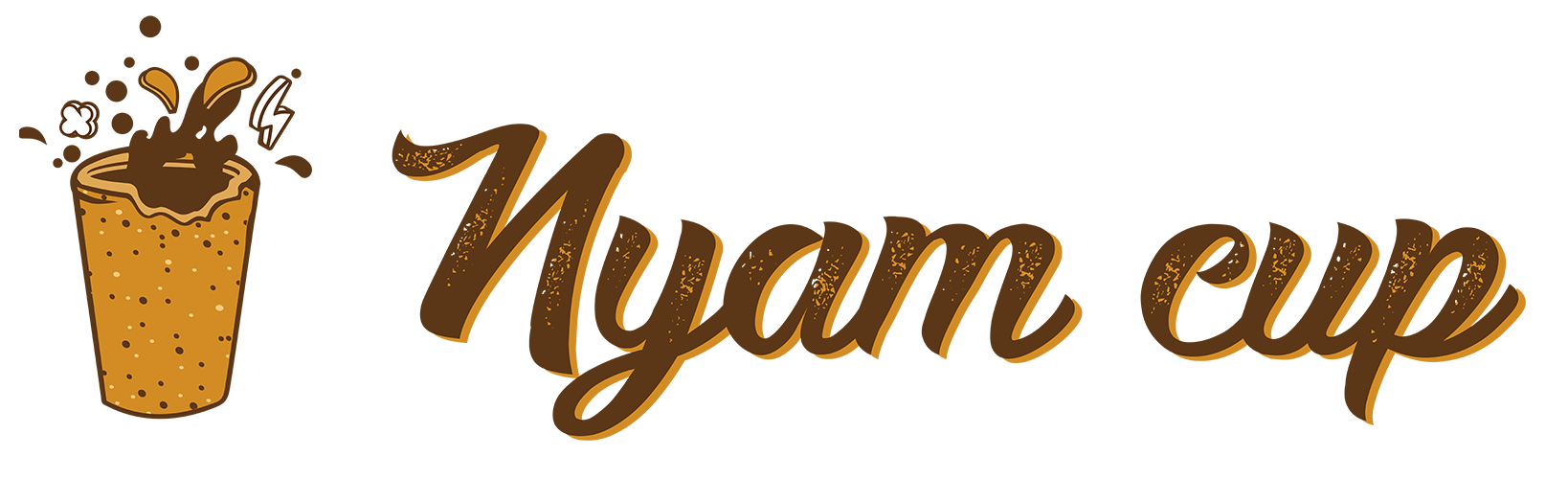 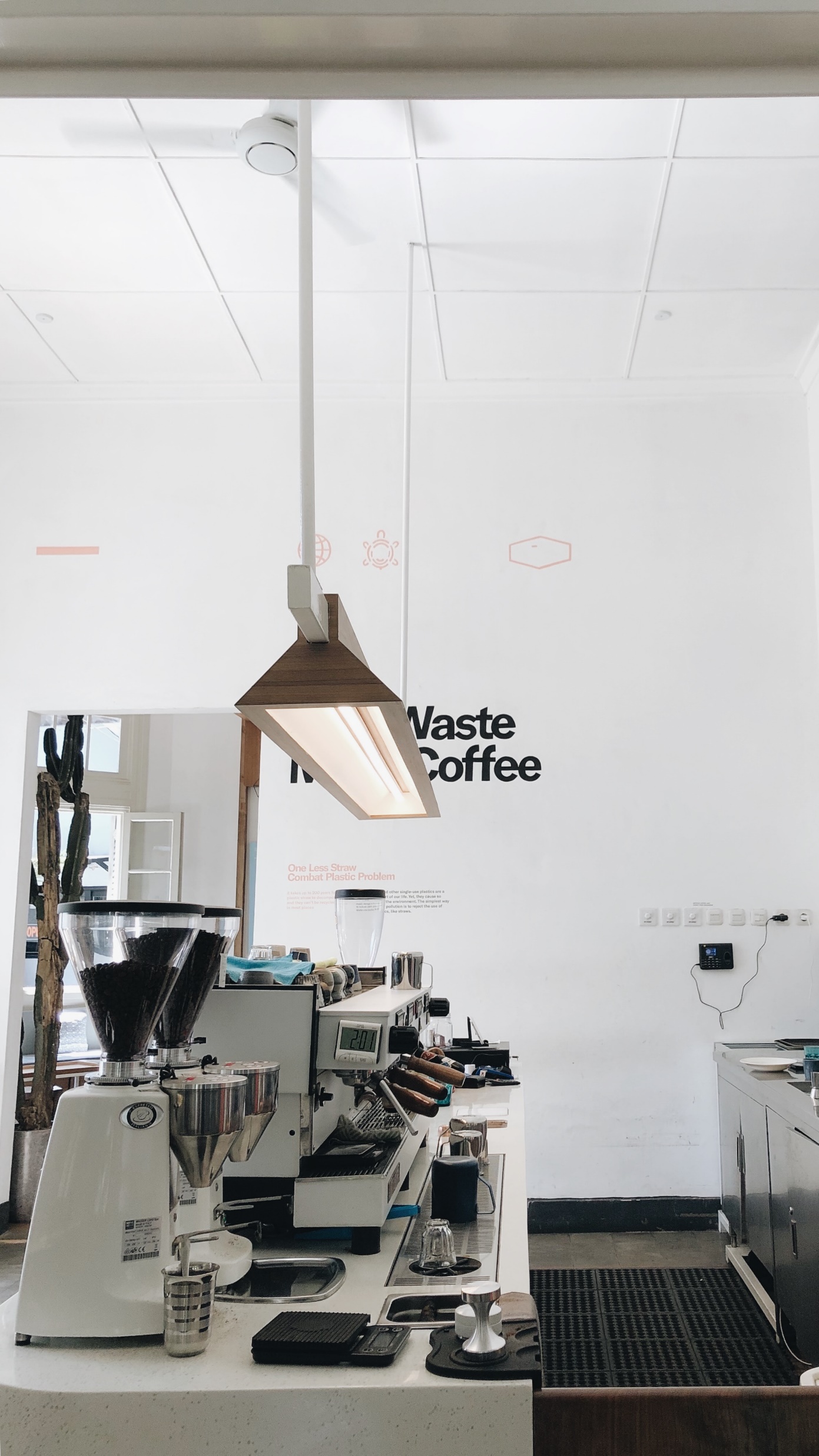 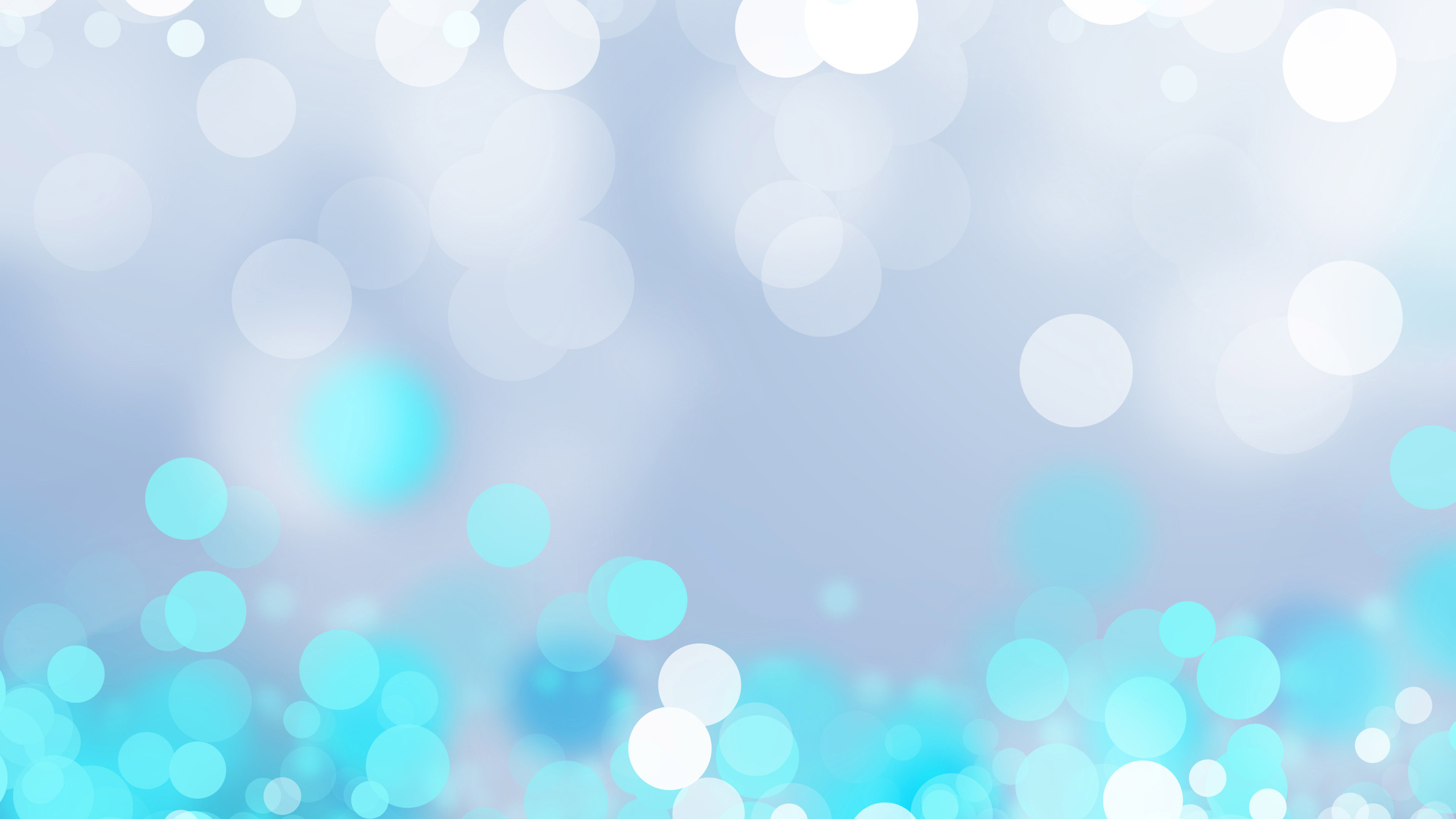 АНАЛИЗ РЫНКА КОФЕЕН
Количество предложения превышает реальный спрос;
КОФЕЙНИ
Недостаток конкурентных преимуществ, отсутствие индивидуальности;
Заезженный (одинаковый) ассортимент;
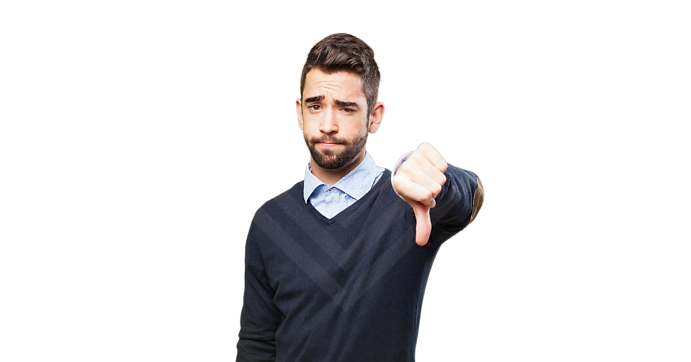 Использование 
неэкологичных материалов.
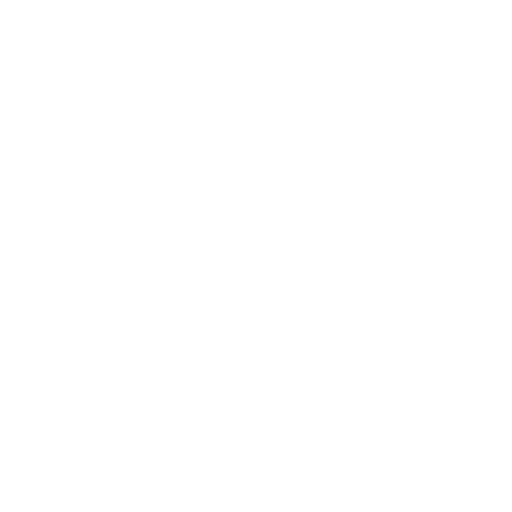 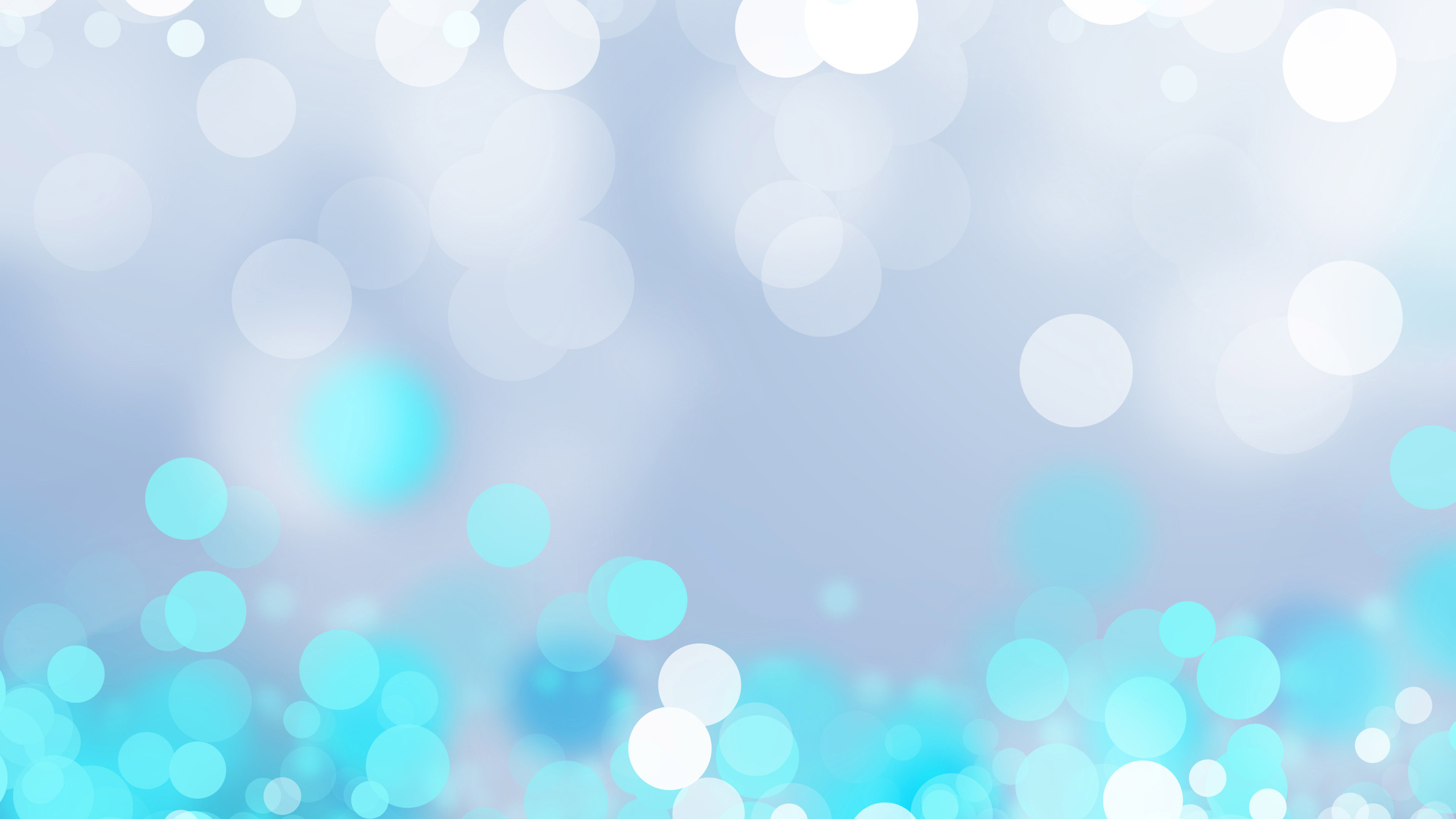 МЫ ПРЕДЛАГАЕМ КОМПЛЕКСНОЕ РЕШЕНИЕ
ДЛЯ КОФЕЕН И РЕСТОРАНОВ
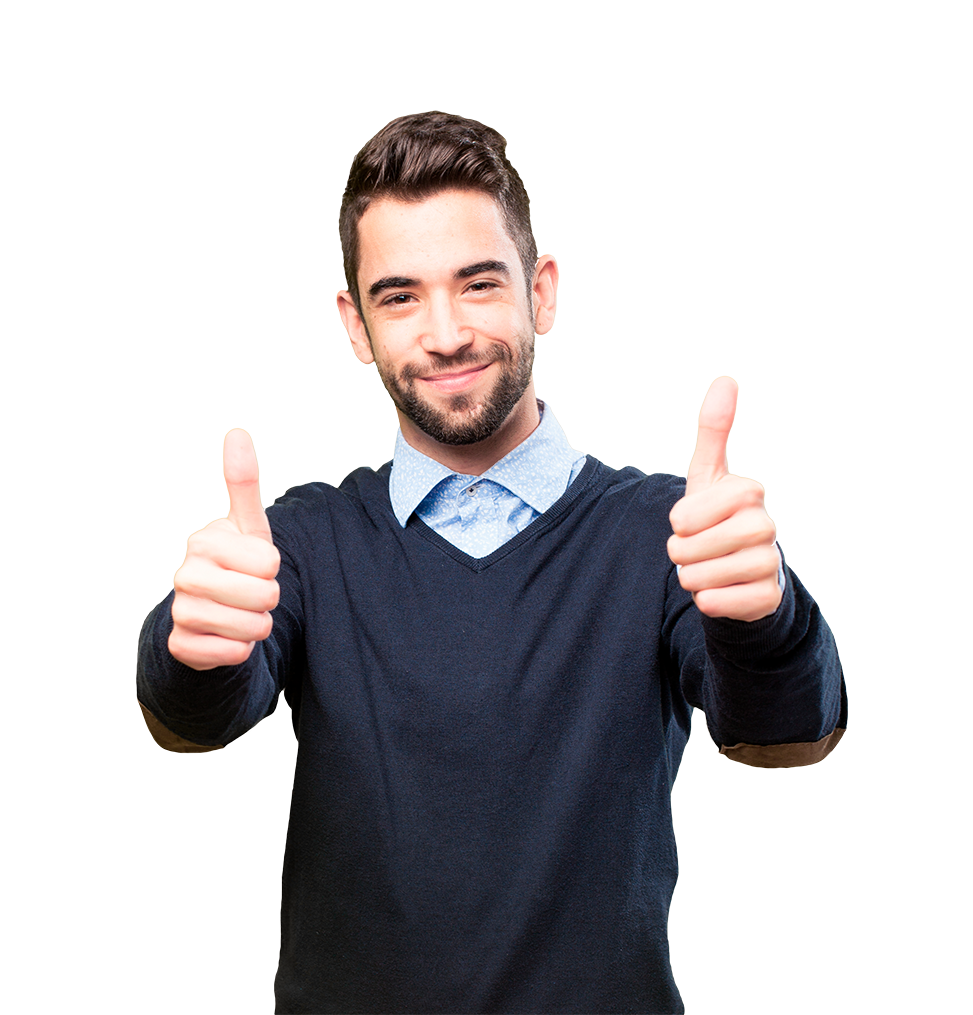 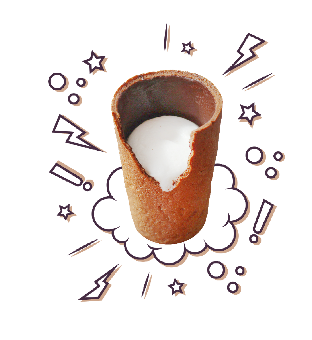 Экологичный продукт, альтернативный, безотходный способ потребления
Новый продукт – редкость на рынке
Брендирование продукции
Ассортимент вкусов
Инфо повод , креативная идея, бесплатная сетевая реклама
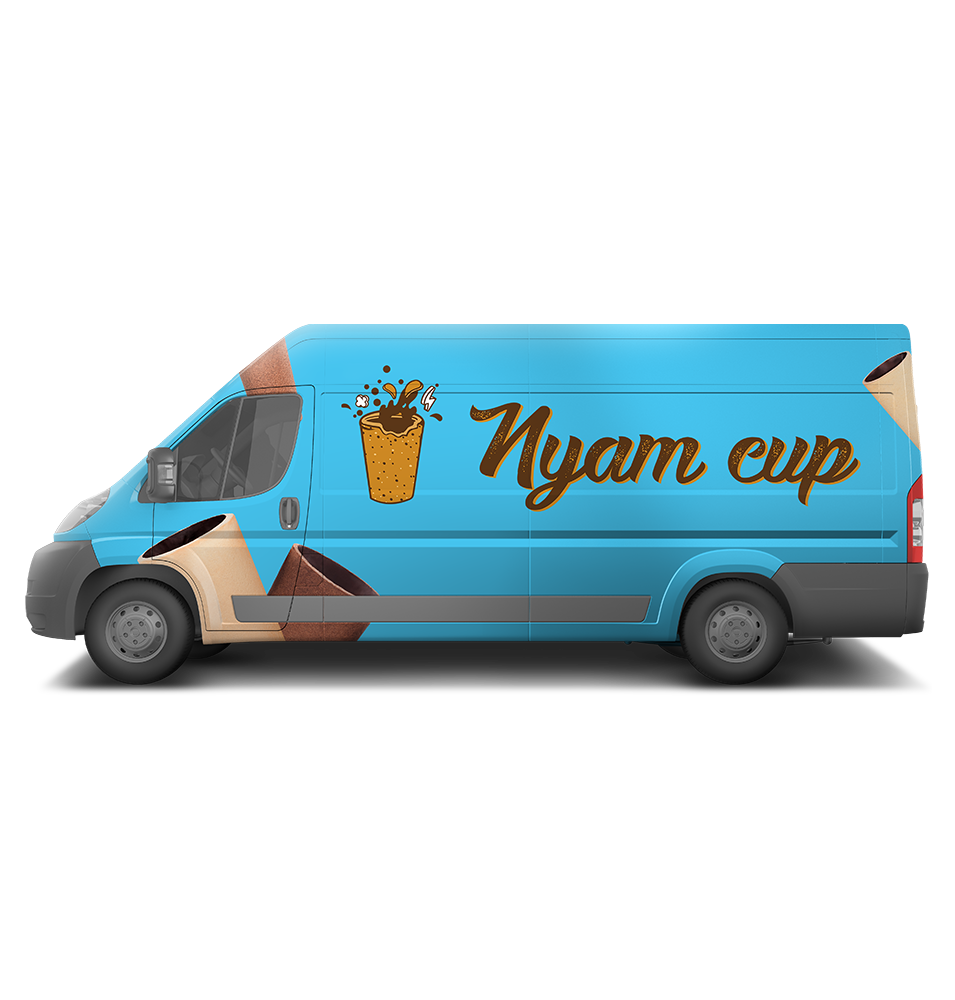 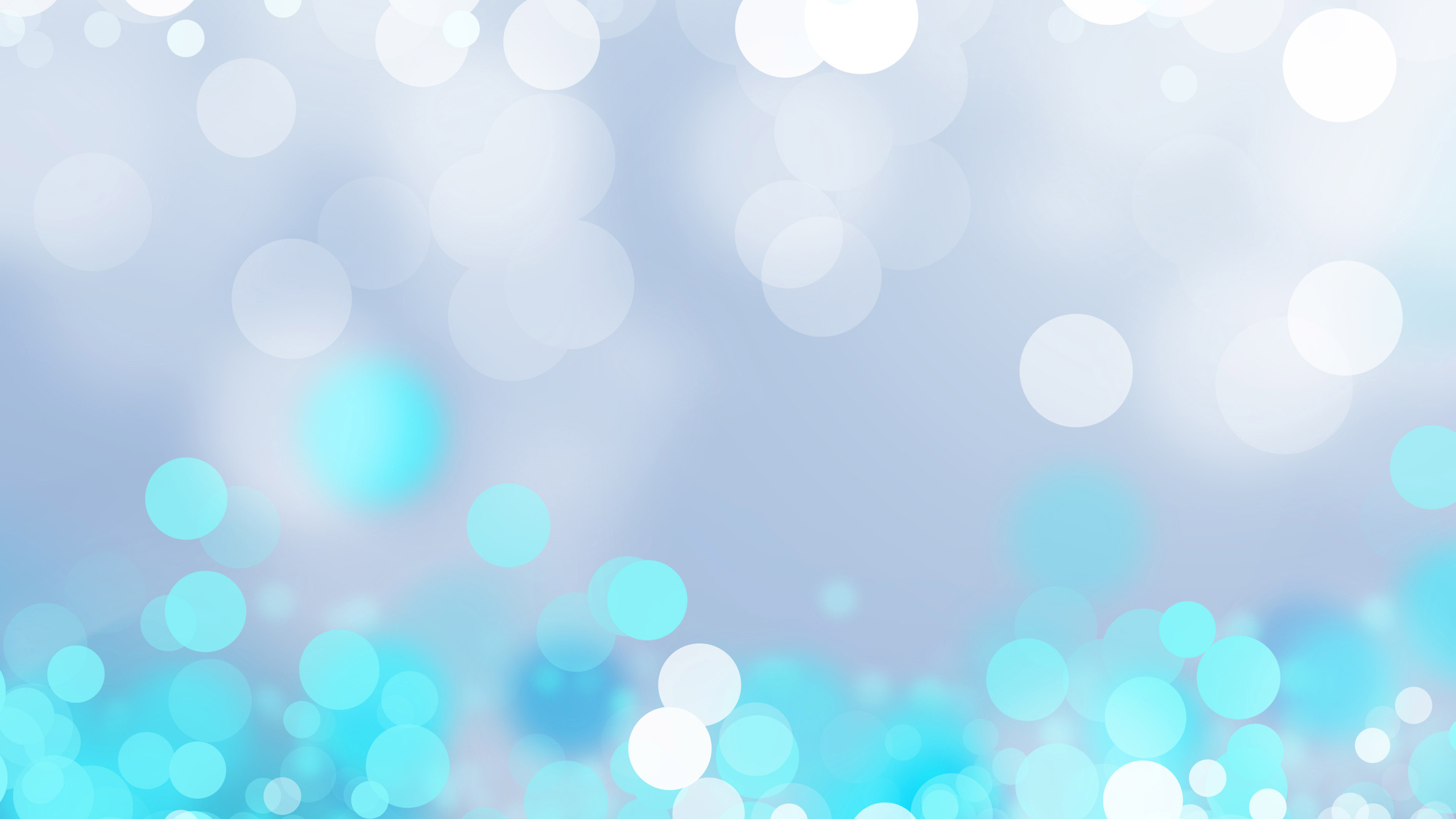 МОДЕЛЬ РАЗВИТИЯ 2019 - 2021
ДЕКАБРЬ
2019
МАРТ
2020
НОЯБРЬ 
2019
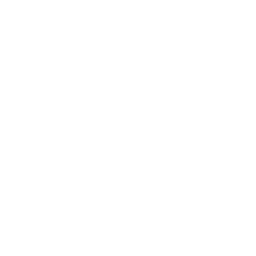 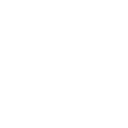 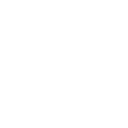 ЗАПУСК РЕКЛАМЫ,
 УВЕЛИЧЕНИЕ ОХВАТА АУДИТОРИИ 
ДО 10.000 ЧЕЛОВЕК
ОСУЩЕСТВЛЕНИЕ ПРОДАЖ, ЧЕРЕЗ СФОРМИРОВАННУЮ СЕТЬ ДИСТРИБЬЮТОРОВ
УВЕЛИЧЕНИЕ ПРОИЗВОДИТЕЛЬНОСТИ 
ДО 1 200 ЕДИНИЦ В СМЕНУ
АПРЕЛЬ
2020
ЯНВАРЬ
2021
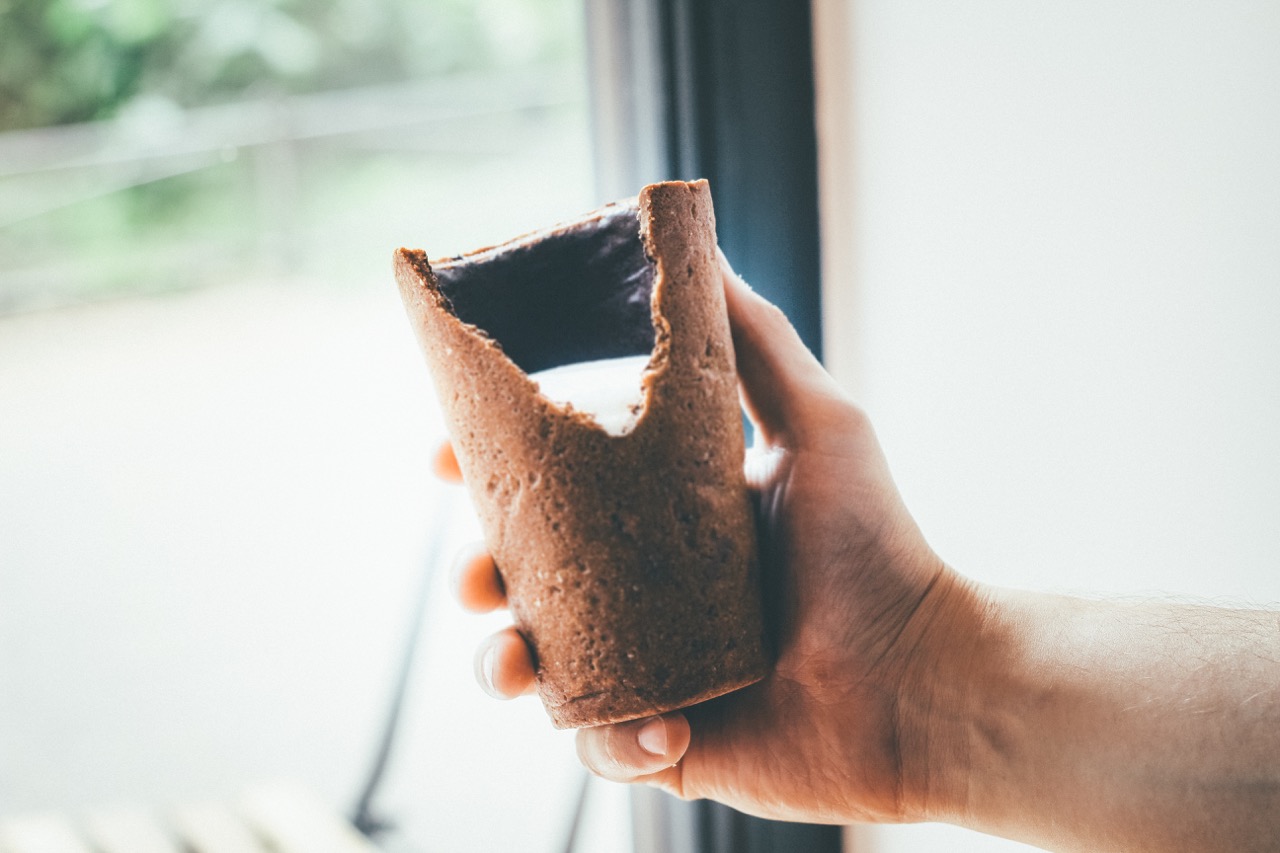 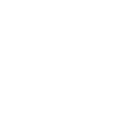 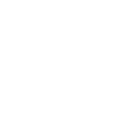 МАСШТАБИРОВАНИЕ ПРОИЗВОДСТВА, УВЕЛИЧЕНИЕ ПРОИЗВОДИТЕЛЬНОСТИ ДО 
6 000 ЕДИНИЦ ПРОДУКЦИИ В СМЕНУ
РАСШИРЕНИЕ ЛИНЕЙКИ АССОРТИМЕНТА. ВВЕДЕНИЕ НОВОЙ ПРОДУКЦИИ
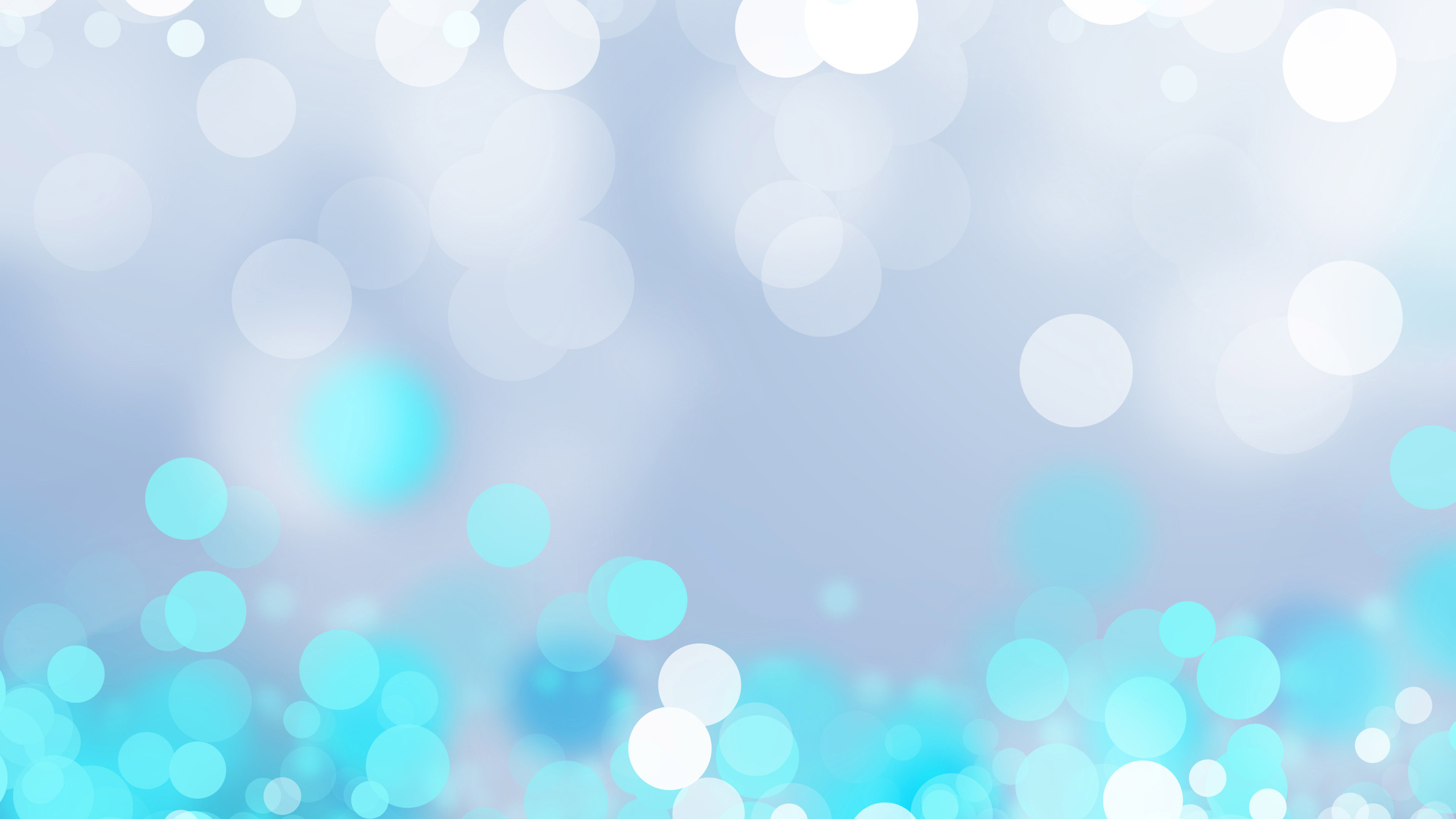 ПРЕДЛОЖЕНИЯ НА РЫНКЕ
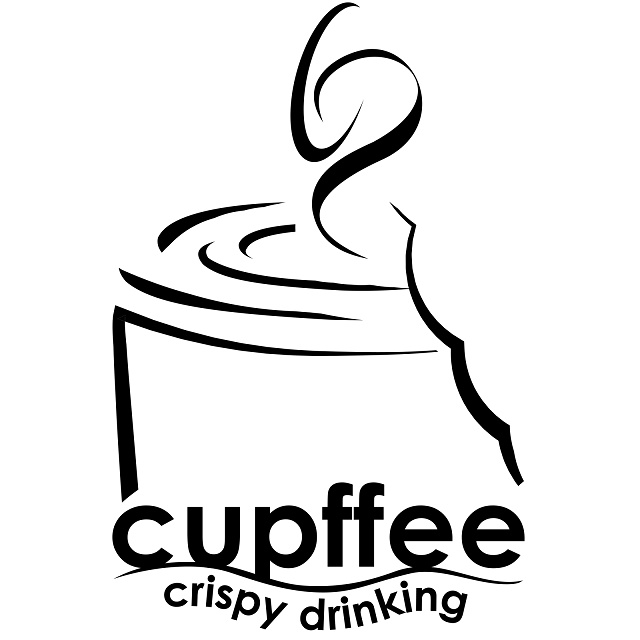 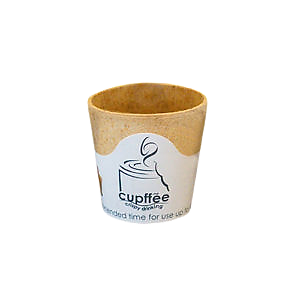 Компания “Nyam Cup”
г. Санкт-Петербург
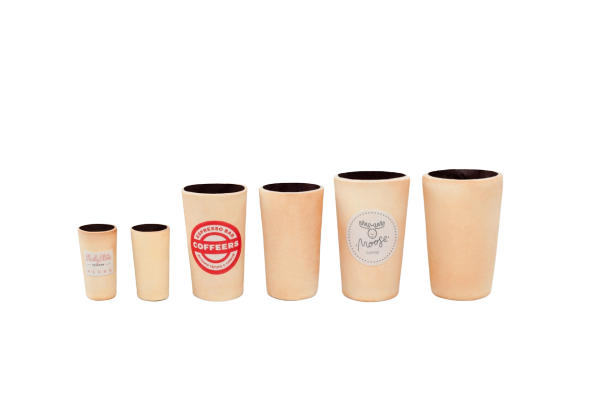 Компания “CUPFFEE”
г. Пловдив, Болгария

Рецепт запатентован на территории Евросоюза
Нейтральный вкус продукции
РОССИЙСКАЯ ФЕДЕРАЦИЯ И СНГ
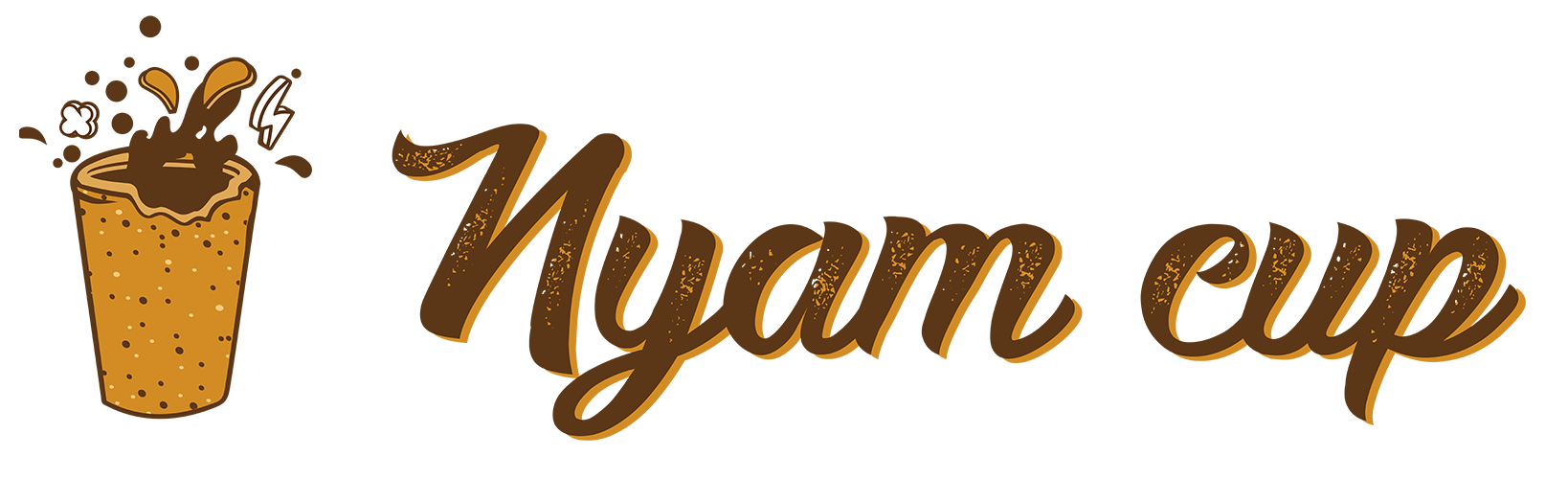 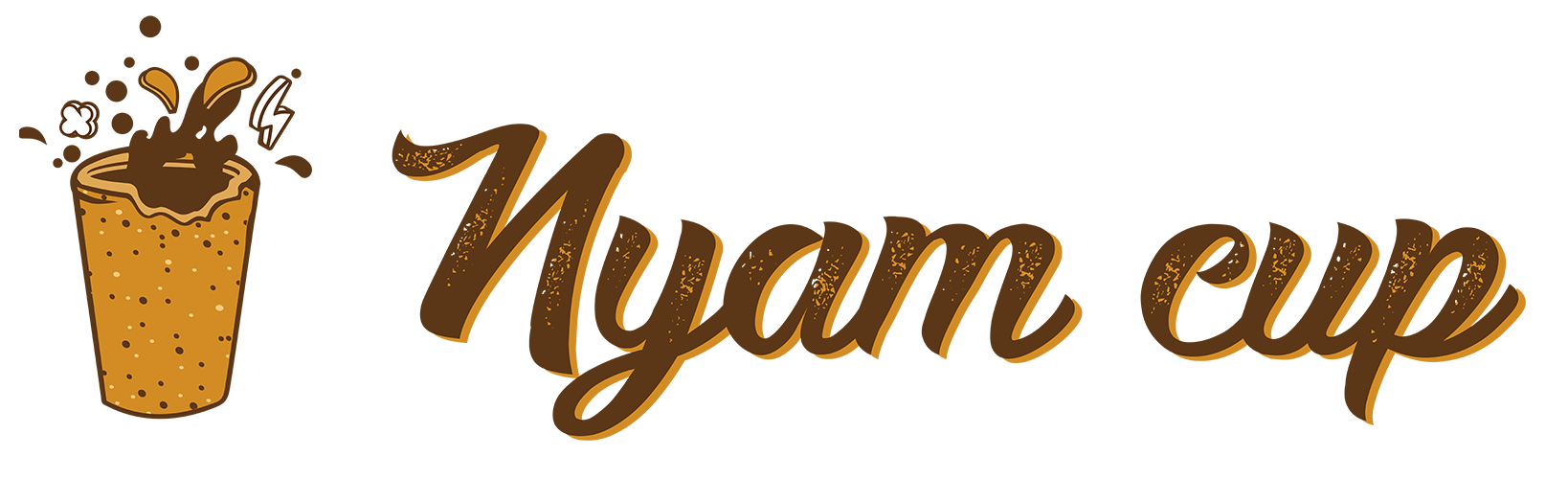 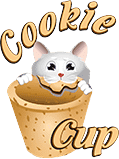 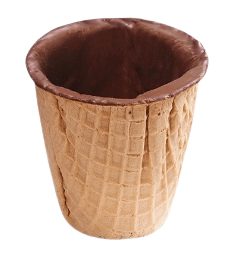 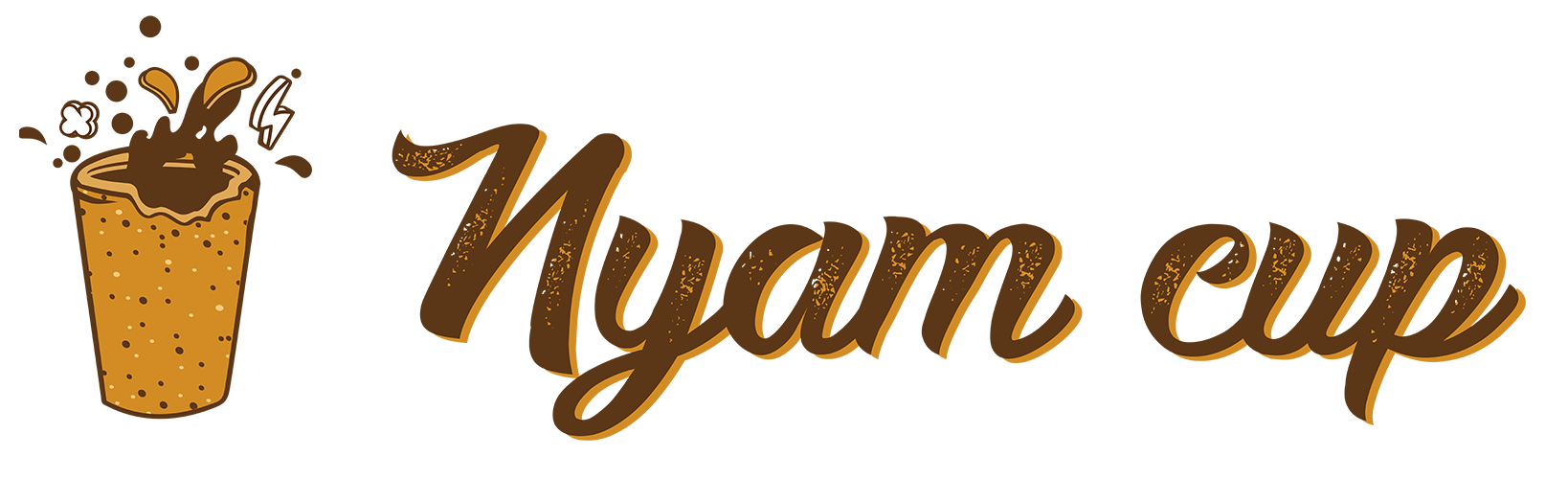 Компания “LEKORNA”
г. Богодухов, Украина

Централизованное производство вафельной продукции
Дополнительный продукт в ряду большого ассортимента
Компания “Cookie Cup”
г. Краснодар 

Продажа франшизы
Низкая производительность
Высокие цены на продукцию
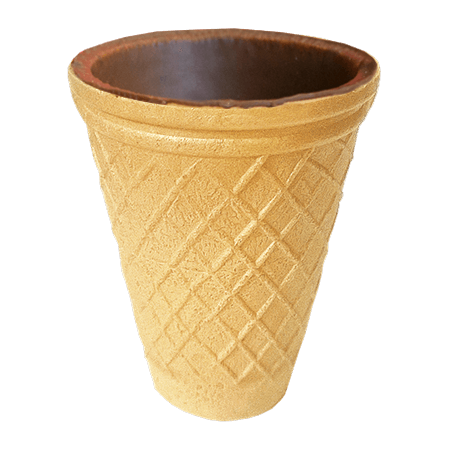 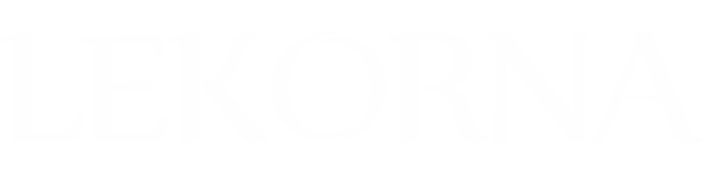 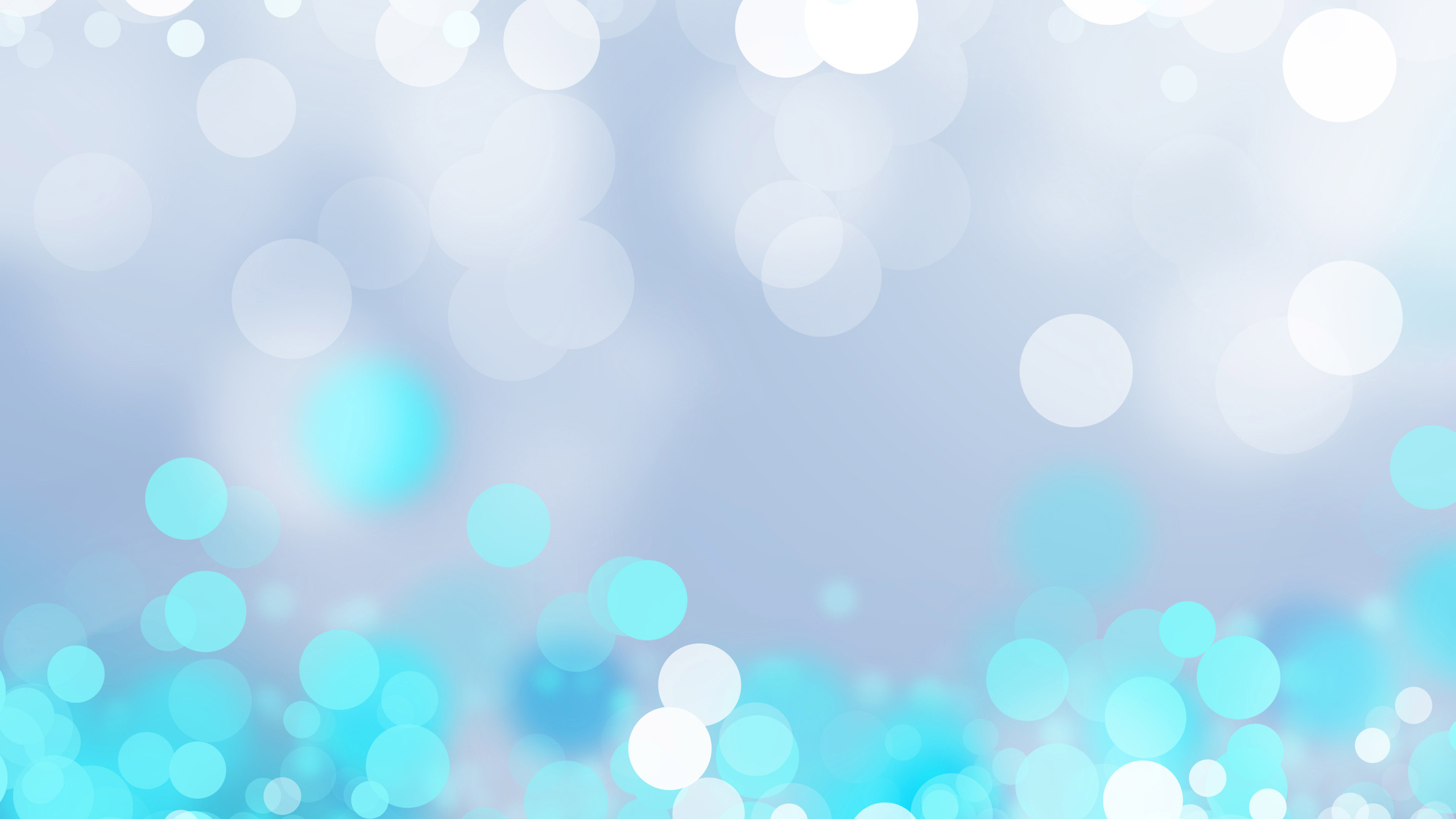 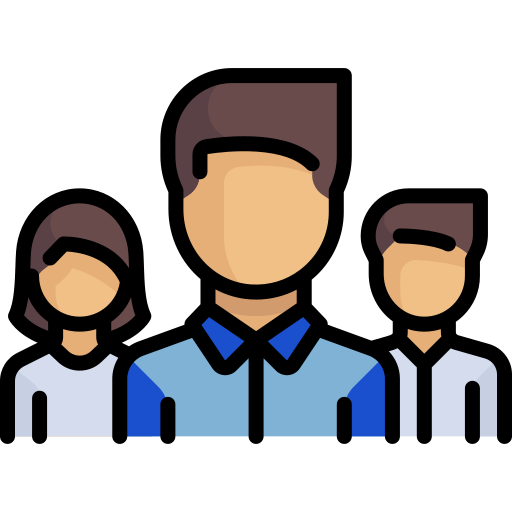 КОНКУРЕНТНЫЕ ПРЕИМУЩЕСТВА
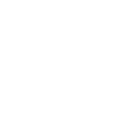 01   Высокое качество продукции
02   Большая линейка продукции
03   Выгодное предложение и гибкие условия сотрудничества
01
02
03
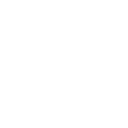 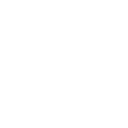 ПРЕДЛОЖЕНИЯ ИНВЕСТОРАМ
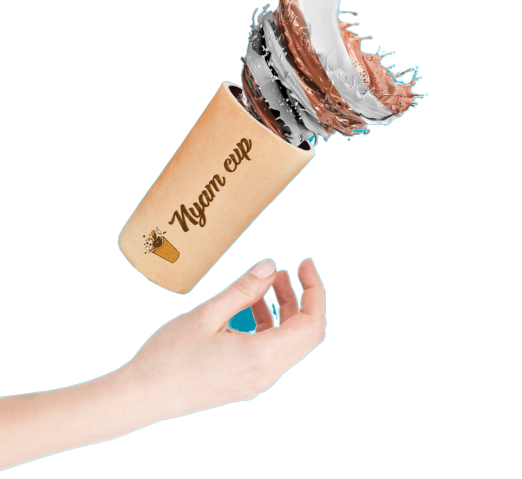 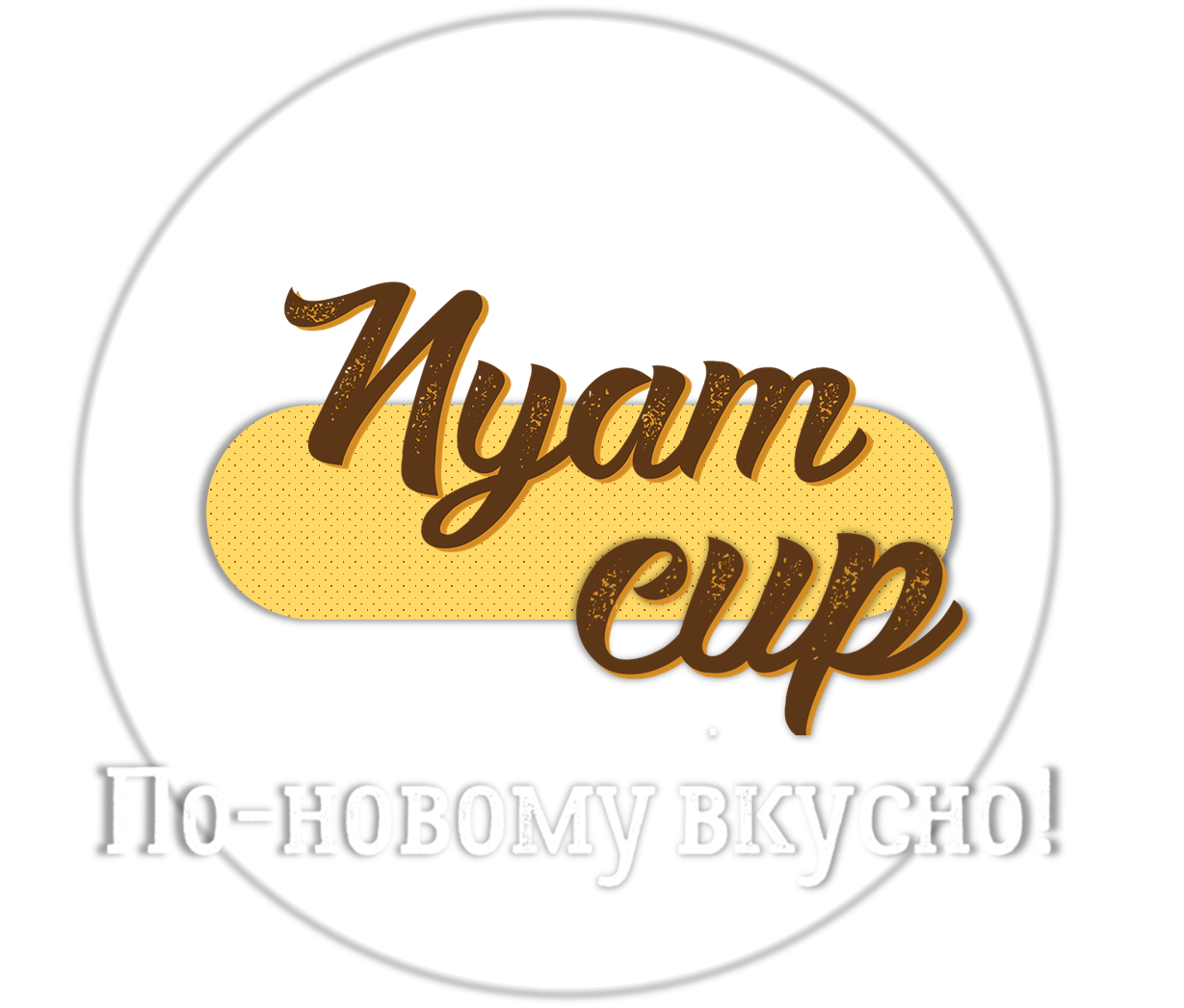 ВЫРУЧКА
1,4 млн. рублей
ПРОИЗВОДИТЕЛЬНОСТЬ В МЕСЯЦ
28 000 единиц
30 % доли
ИНВЕСТИРОВАНИЕ 2,5 МЛН
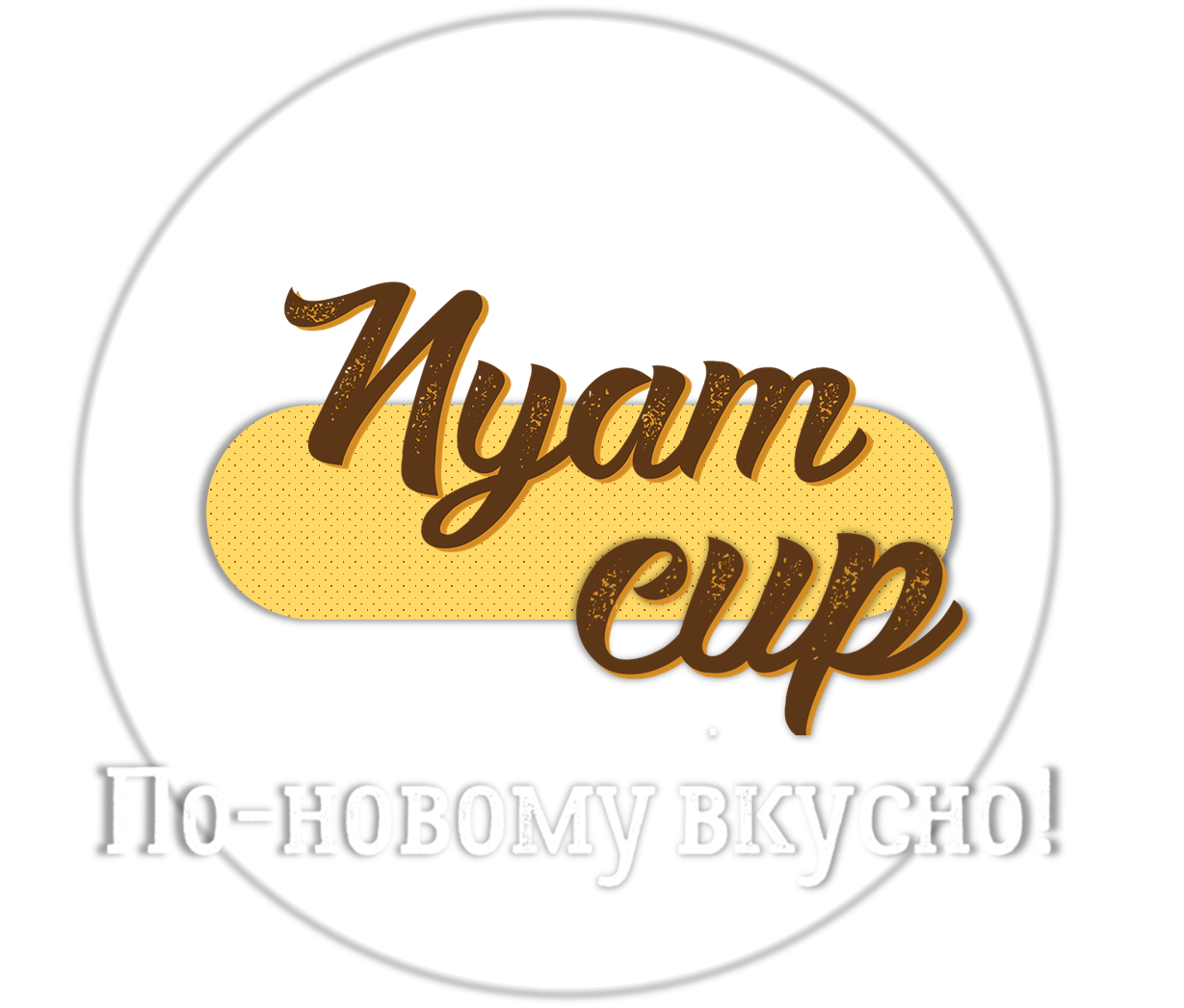 РЕНТАБЕЛЬНОСТЬ ПО EBITDA
18 %
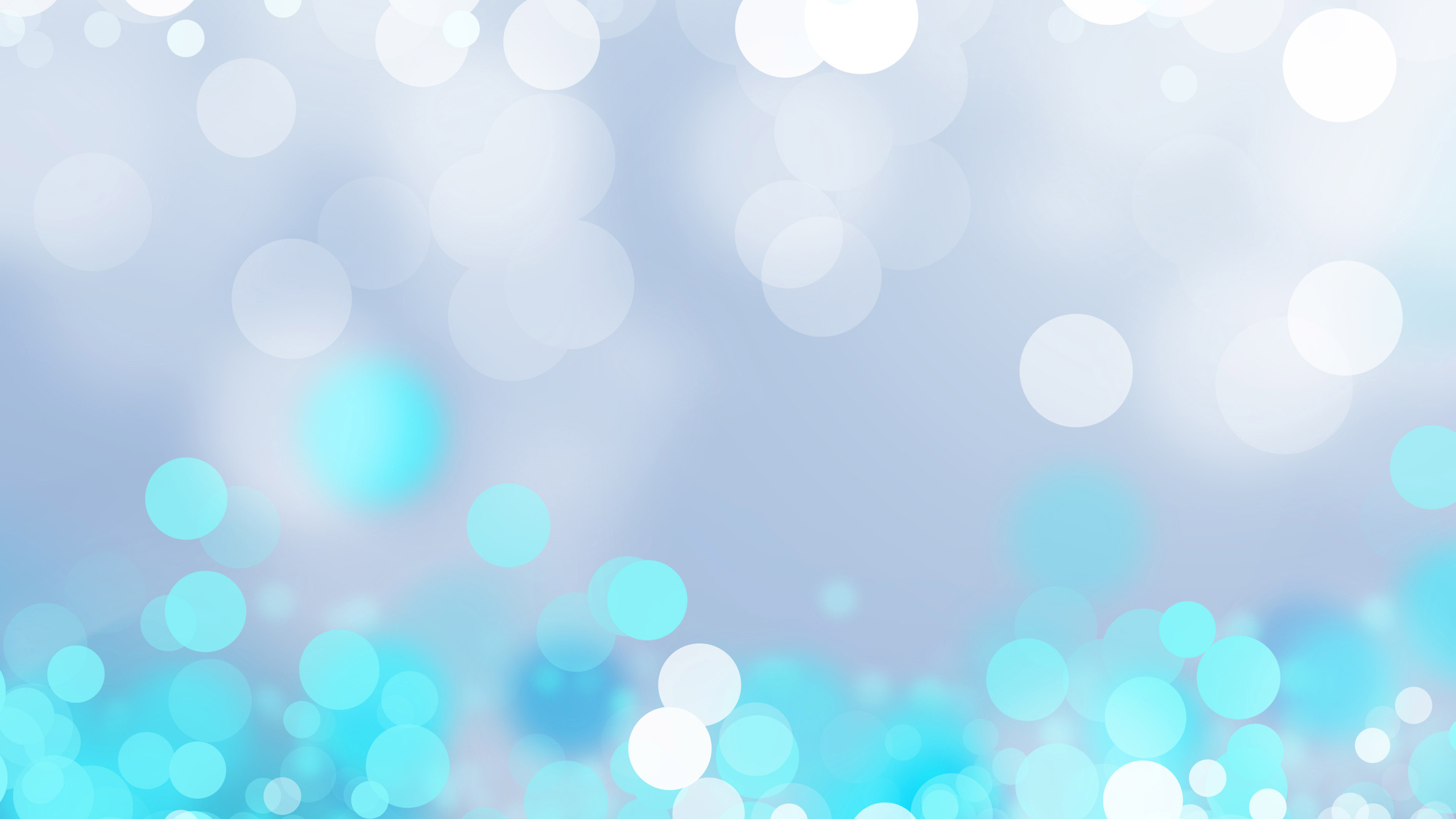 ЦЕЛИ 2019 – 2020
ПОДГОТОВКА РЕЗЕРВНОГО ФОНДА ДЛЯ СЕЗОННЫХ РИСКОВ
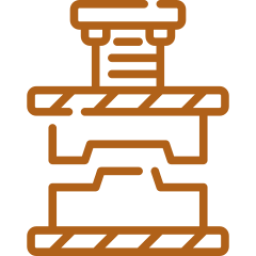 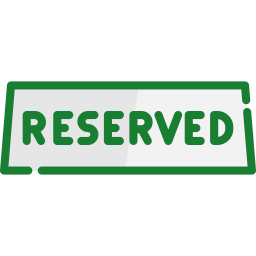 РАЗРАБОТКА И 
СОЗДАНИЕ ПРЕСС ФОРМ ДЛЯ УВЕЛИЧЕНИЯ ПРОИЗВОДИТЕЛЬНОСТИ
И РАСШИРЕНИЯ АССОРТИМЕНТА
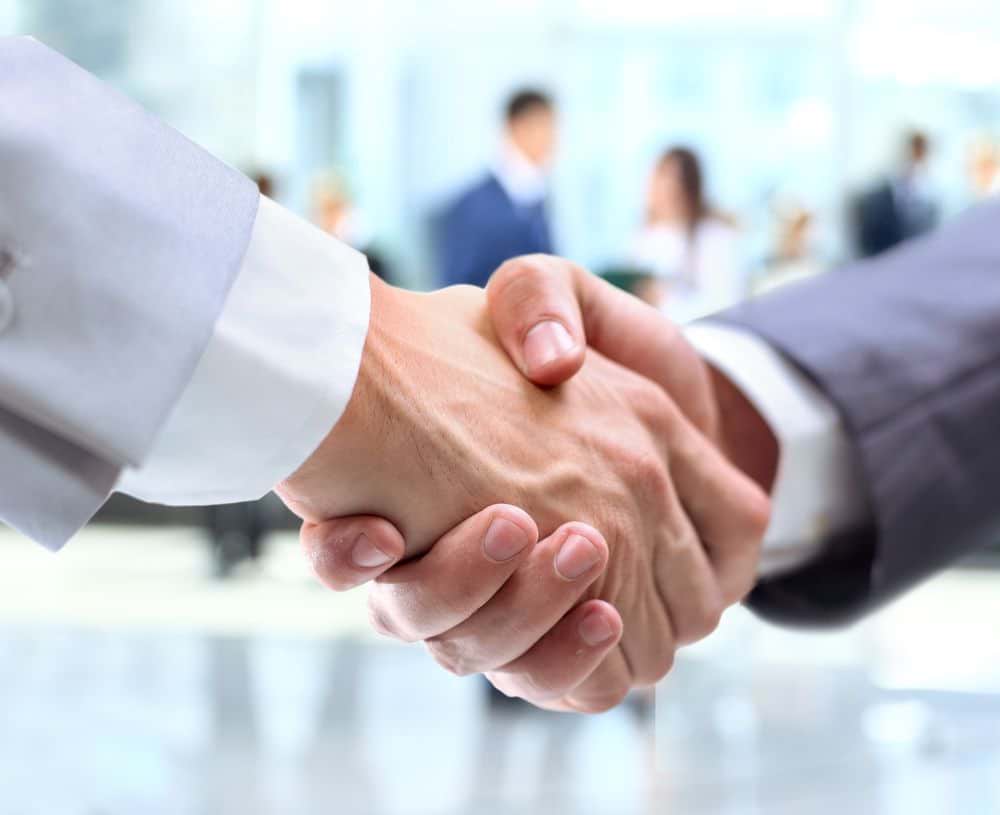 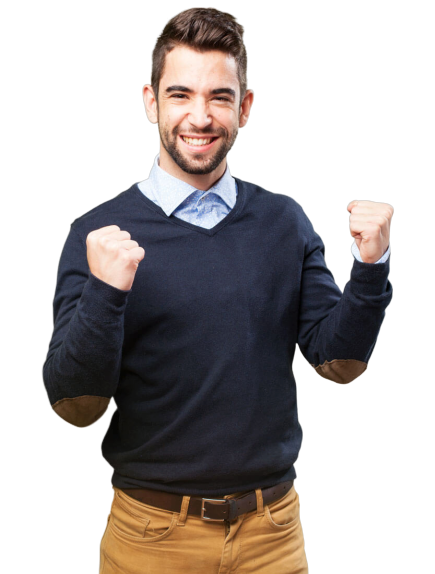 РАЗВИТИЕ ДИСТРИБУТОРСКОГО ОТДЕЛА В РФ И СНГ
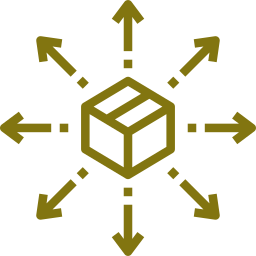 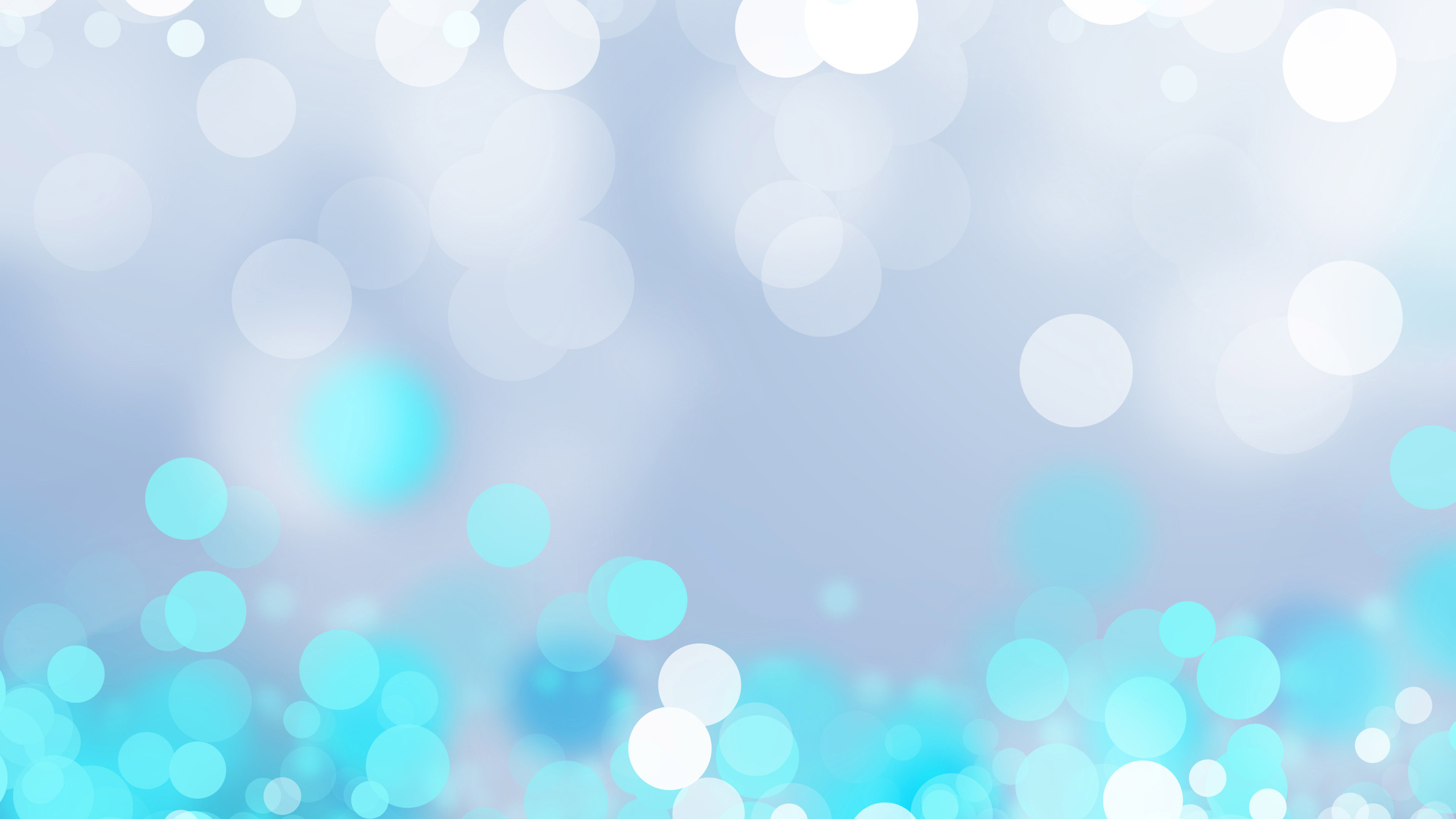 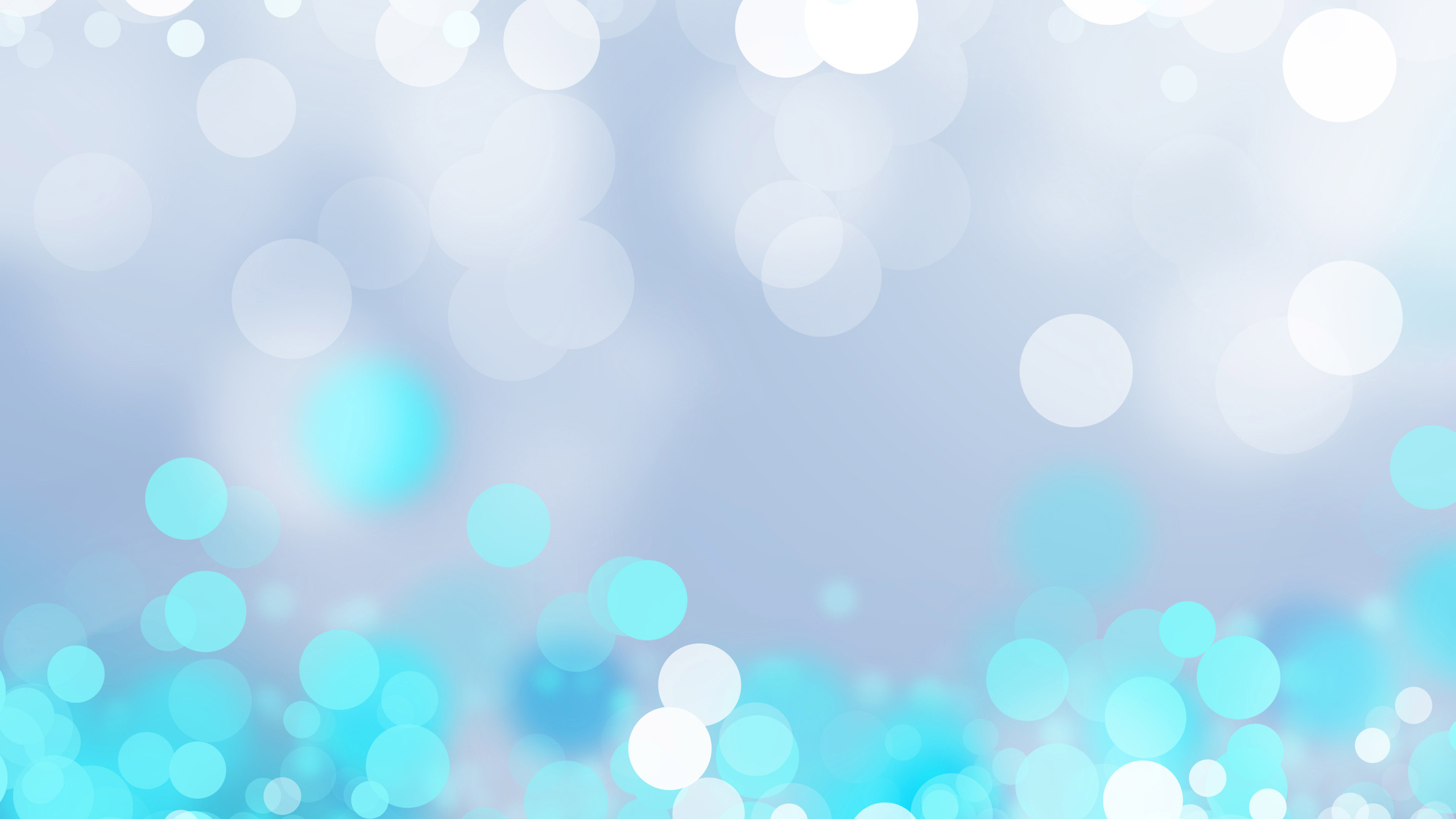